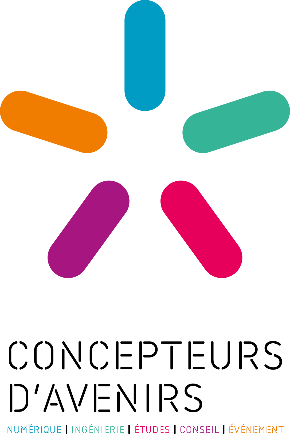 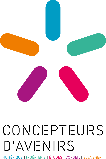 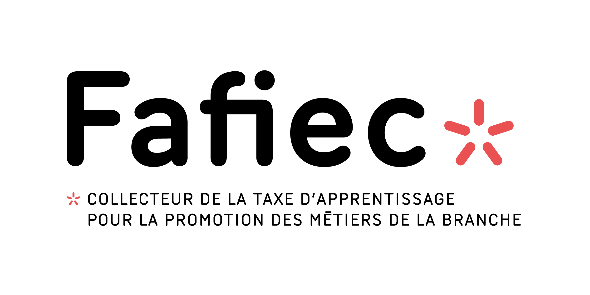 Commission
Paritaire
Régionale Pour l’Emploi et la Formation Professionnelle Auvergne-Rhône-Alpes
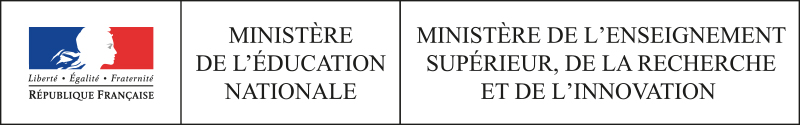 Atelier de découverte des métiers de la Branche  
 
NUMÉRIQUE
INGÉNIERIE 
ÉTUDE
CONSEIL
ÉVÉNEMENT
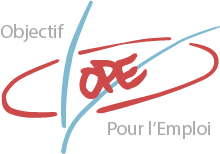 [Speaker Notes: Selon l'Institut national de la statistique et des études économiques (Insee), une branche d'activité regroupe des unités de production homogènes, c'est-à-dire qui fabriquent des produits ou rendent des services qui appartiennent au même item de la nomenclature d'activité économique. Aujourd’hui il y en a 700. Au contraire, un secteur regroupe des entreprises classées selon leur activité principale.]
MENU
Introduction
Connaissez-vous 
les secteurs suivants ?
Les secteurs 
et leurs activités
Les familles de métiers
Les métiers
Découvrez les secteurs
Le poids économique
Les lieux de travail
Conclusion
Étude de cas
Étape 1 : présentation de l’événement
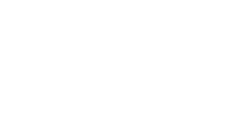 Étape 2 : les étapes du projet
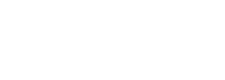 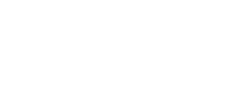 Étape 3 : les métiers du projet
Étape 4 : résolution de problèmes
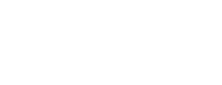 Conclusion
Les lieux et modalités 
de formation
ÉTUDES & CONSEIL
NUMÉRIQUE
ÉVÉNEMENT
INGÉNIERIE
Les profils recrutés
Les formations
L’apprentissage
Pour aller plus loin
Ressources
[Speaker Notes: Brainstorming rapide sur les 4 secteurs au tableau]
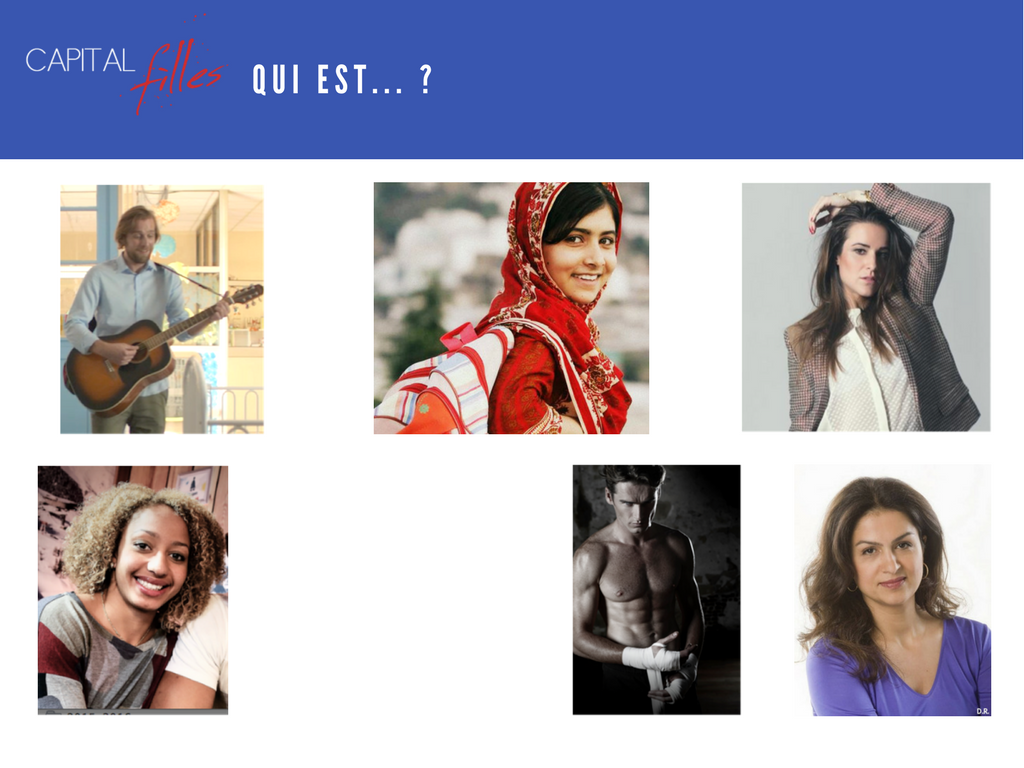 Assistante maternelleFootballeurBoxeurMannequinPrix NobelDirecteur chez Renault
[Speaker Notes: Qui est Qui ?]
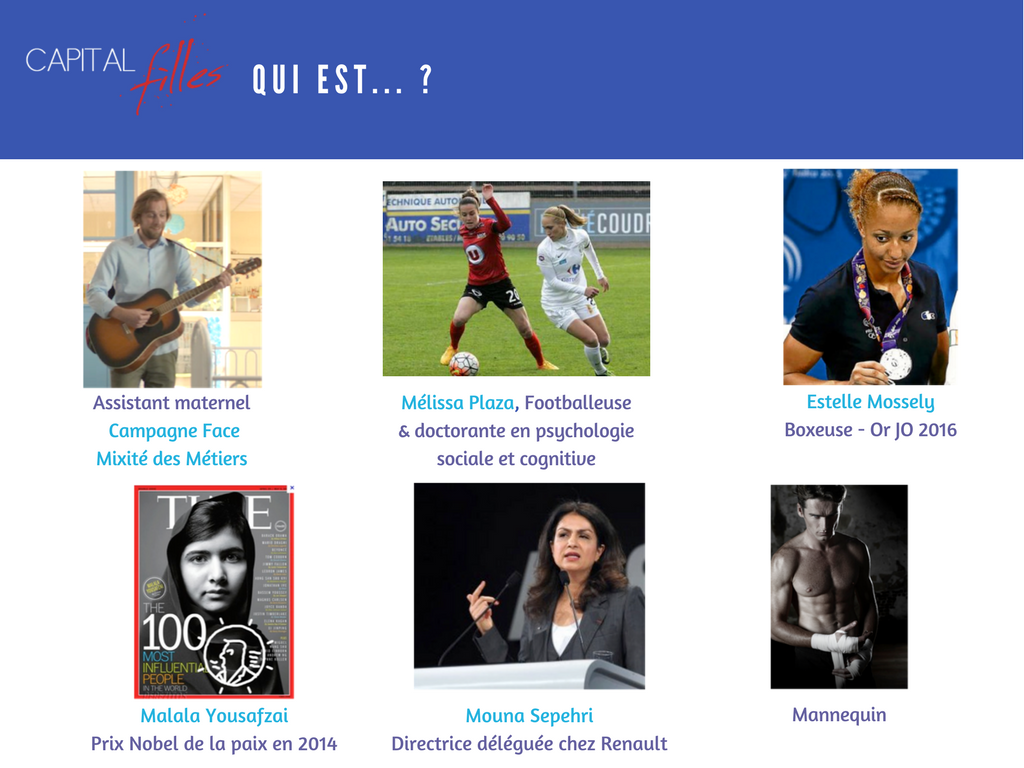 MENU
Introduction
Les professionnels 
de ces secteurs ressemblent-ils à ça ?
Les secteurs 
et leurs activités
Les familles de métiers
Les métiers
Le poids économique
Les lieux de travail
Conclusion
ÉTUDES & CONSEIL
NUMÉRIQUE
ÉVÉNEMENT
Étude de cas
INGÉNIERIE
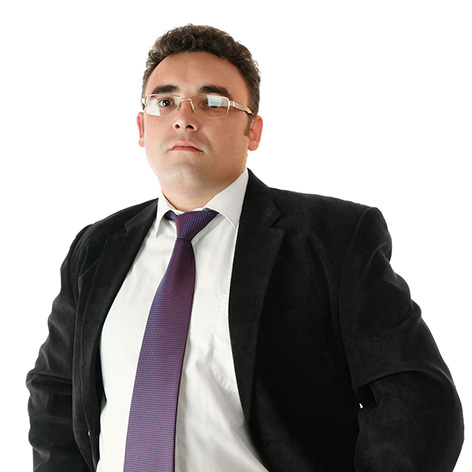 Étape 1 : présentation de l’événement
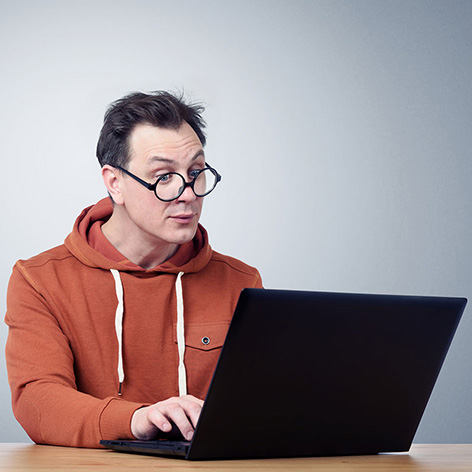 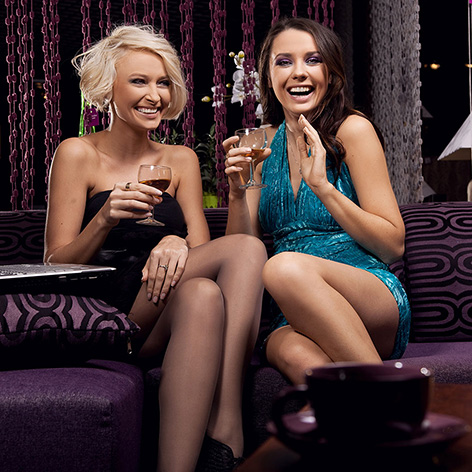 Étape 2 : les étapes du projet
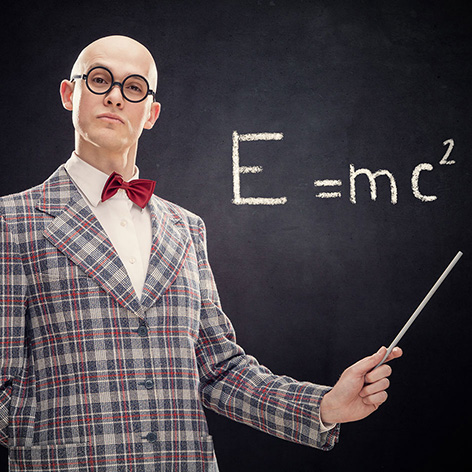 Étape 3 : les métiers du projet
Étape 4 : résolution de problèmes
Conclusion
Les lieux et modalités 
de formation
Les profils recrutés
Les formations
L’apprentissage
Pour aller plus loin
Ressources
[Speaker Notes: Qu’est ce qu’un stéréotype ? 
Un stéréotype est une représentation, un ensemble de Préjugés que l’on associe à un groupe. 

Les stéréotypes correspondent à des « images mentales » répétitives et figées, pas toujours conscientes, ni toujours fausses d’ailleurs, mais toujours exagérées, qui colorent notre perception d’autrui tout en la simplifiant, bien souvent à notre insu.

Qui véhicule les stéréotypes ? Les stéréotypes sont véhiculés par tout le monde, de manière plus ou moins consciente. Les stéréotypes sont construits par l’éducation, l’environnement, les médias, et de ce fait, ils sont présents en chacun-e de nous de manière plus ou moins consciente. Nous sommes donc tous concernés et porteurs de stéréotypes malgré nous.
 
Un stéréotype peut être plutôt vrai ou plutôt faux. Un stéréotype plutôt vrai serait par exemple « les suédois sont blonds ».
Un stéréotype plutôt faux serait « les personnes handicapées sont en fauteuil roulant » (en réalité, le chiffre est moins de 2%) ou « les handicapés ne peuvent pas faire de sport »
Les stéréotypes peuvent être à l’origine d’une discrimination
Les stéréotypes peuvent être à l’origine d’une auto-censure]
Témoignage d’une professionnelle 
           NUMÉRIQUE | INGÉNIERIE | ÉTUDES & CONSEIL |
                              ÉVÉNEMENT | TRANSVERSE
[Speaker Notes: Pourquoi on fait cette introduction sur les stéréotypes ? Pour vous montrer, que ce sont des métiers pour tout le monde, y compris les femmes. D’ailleurs, nous avons avec nous, une femme professionnelle de… qui va vous parler de son parcours, expérience.]
Les métiers
MENU
Introduction
NUMÉRIQUE | INGÉNIERIE | ÉTUDE & CONSEIL | ÉVÉNEMENT
Les secteurs 
et leurs activités
Les familles de métiers
Combien de métiers 
ces 4 secteurs regroupent-ils ?
Les métiers
Le poids économique
Les lieux de travail
Conclusion
Étude de cas
Étape 1 : présentation de l’événement
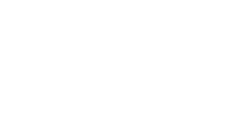 Étape 2 : les étapes du projet
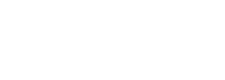 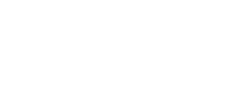 Étape 3 : les métiers du projet
Étape 4 : résolution de problèmes
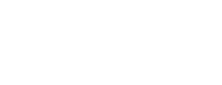 Conclusion
Les lieux et modalités 
de formation
ÉTUDES & CONSEIL
NUMÉRIQUE
ÉVÉNEMENT
INGÉNIERIE
Les profils recrutés
Les formations
L’apprentissage
Pour aller plus loin
Ressources
[Speaker Notes: Vous avez eu l’exemple d’un métier à travers le témoignage de la professionnelle mais il existe une diversité de métiers dans ces secteurs.]
Les métiers
MENU
Introduction
NUMÉRIQUE | INGÉNIERIE | ÉTUDE & CONSEIL | ÉVÉNEMENT
Les secteurs 
et leurs activités
Combien de métiers 
ces 4 secteurs regroupent-ils ?
Les familles de métiers
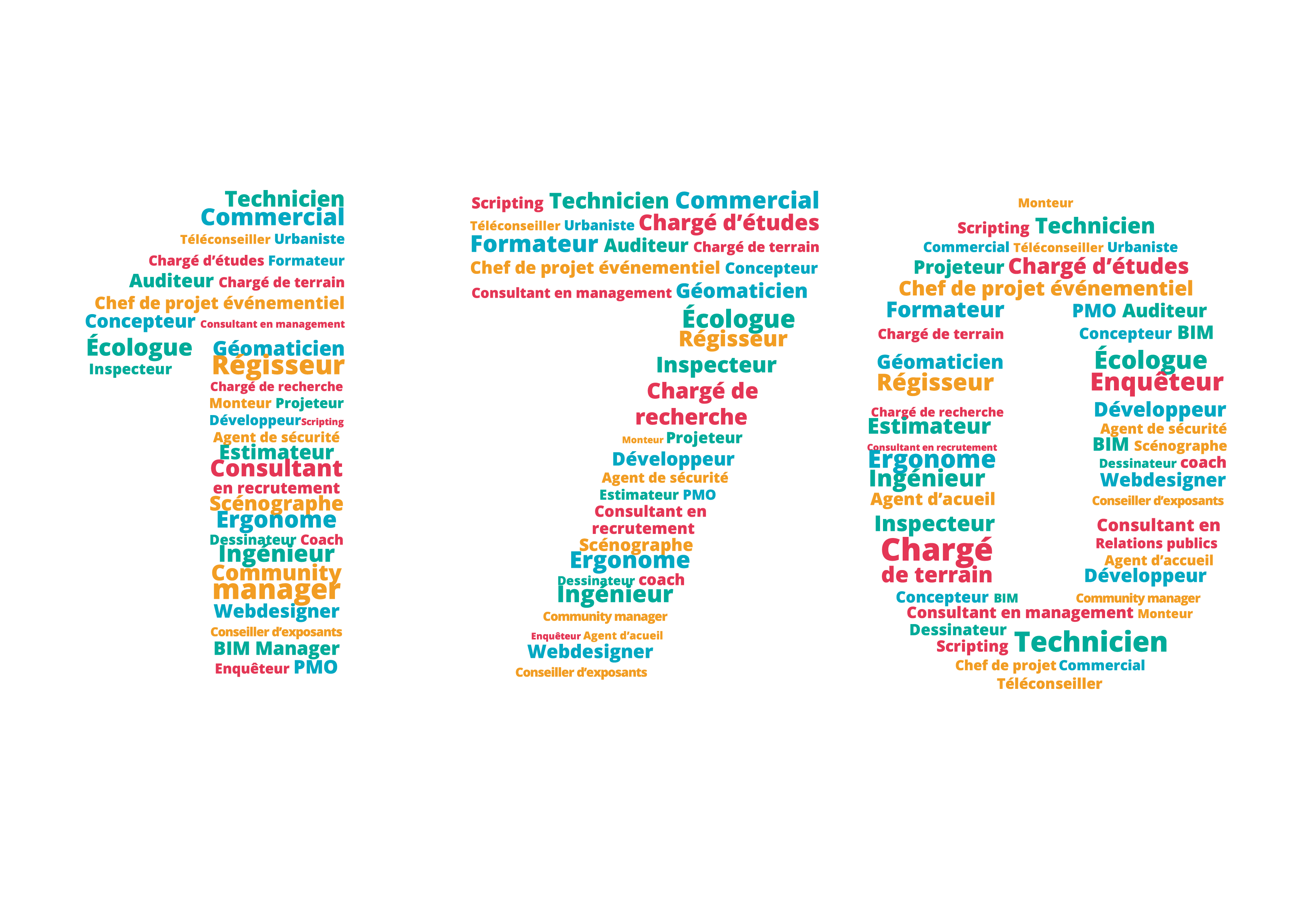 Les métiers
Le poids économique
Les lieux de travail
Conclusion
Étude de cas
Étape 1 : présentation de l’événement
Étape 2 : les étapes du projet
Étape 3 : les métiers du projet
Étape 4 : résolution de problèmes
Conclusion
Les lieux et modalités 
de formation
Les profils recrutés
Les formations
L’apprentissage
Pour aller plus loin
Ressources
[Speaker Notes: Nous aurons pas le temps de détailler tous ces métiers mais nous allons faire un focus sur l’Ingénierie et le Numérique]
Les familles de métiers
MENU
Introduction
NUMÉRIQUE
Les secteurs 
et leurs activités
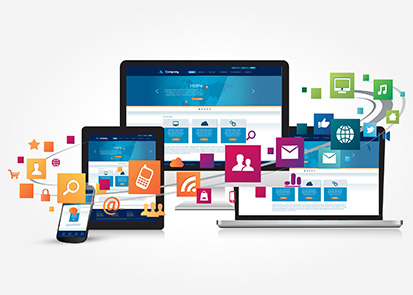 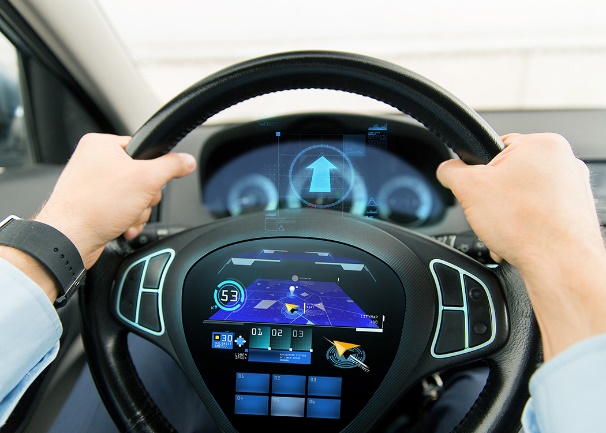 Le « Numérique »,
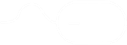 Les familles de métiers
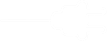 Les métiers
qu’est-ce que ça vous évoque ?
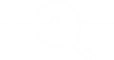 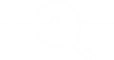 Le poids économique
Les lieux de travail
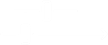 Conclusion
Étude de cas
Étape 1 : présentation de l’événement
Étape 2 : les étapes du projet
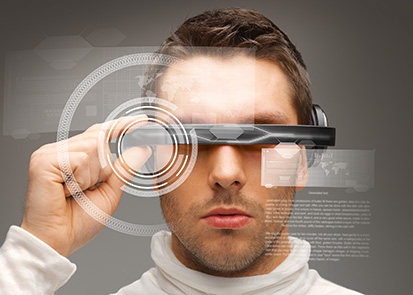 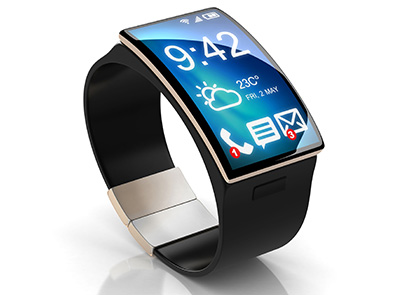 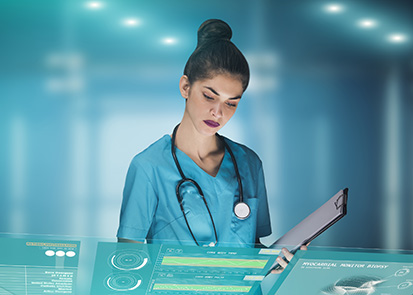 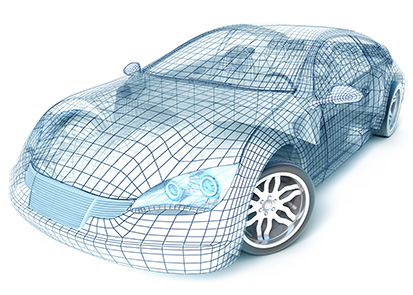 Des applications, des logiciels, des sites web, des jeux vidéo... 
Des objets intelligents et connectés qui simplifient la vie
Le big data qui révolutionne le transport
Le cloud computing qui permet d’accéder aux services numériques à tout moment
La recherche scientifique
La sécurité des personnes et des biens…
Étape 3 : les métiers du projet
Étape 4 : résolution de problèmes
Conclusion
Les lieux et modalités 
de formation
Les profils recrutés
Les formations
Le secteur regroupe les entreprises de l’industrie des technologies de l’information 
et de la communication.
L’apprentissage
Pour aller plus loin
Ressources
[Speaker Notes: Faire un brainstorming sur c’est quoi le numérique ? Pour donner une définition .]
LE NUMÉRIQUE ?
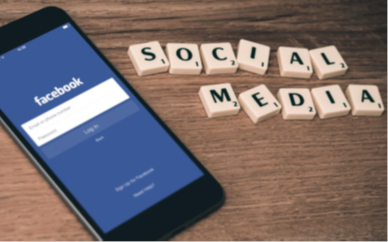 Métiers de la Cybersécurité
Métiers de la DATA
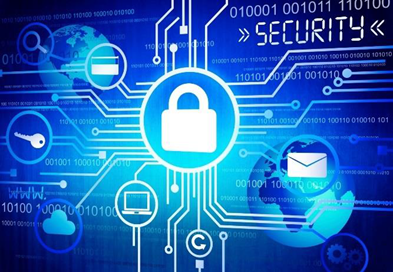 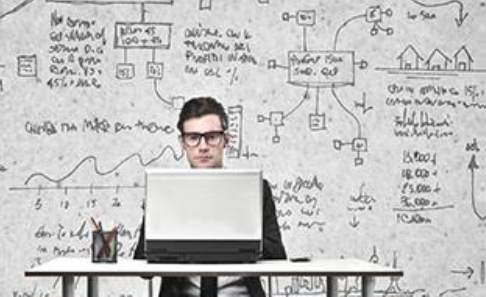 Métiers de la com., médias et réseau sociaux
Les grandes familles du numérique
Métiers du développement et de la programmation / algorythme
Métiers de l’infrastructure et réseaux
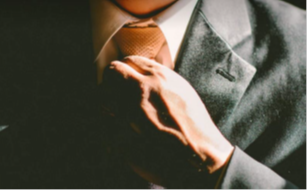 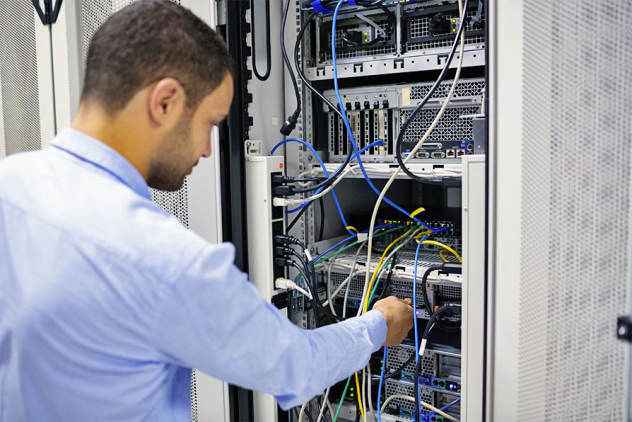 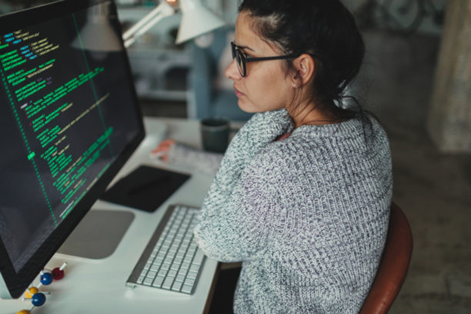 Métiers liés à la transformation numérique
[Speaker Notes: On regroupe généralement les métiers du numérique en 7 familles.]
Les 7 familles de métiers
Conception et gestion de projet : Chef·fe de projet

 Infrastructure et réseaux : Installateu·r·ice Télécom

 Interface et création numérique: Graphiste

 Production et gestion des contenus : Webmaster, Community Manager

 Programmation et développement : Développeur·se web

 La Communication et le Marketing 
 
 La formation et l’assistance
[Speaker Notes: Illustration – exemples de métiers et de la diversité dans le numérique : Une start UP qui veut vendre un T Shirt :

T SHIRT : il faut le créer : webdesigner – logo
 Plateforme de vente en ligne : développeur - 
 Communication et marketing pour la publicité du  T shirt]
Les familles de métiers
MENU
Introduction
INGÉNIERIE
Les secteurs 
et leurs activités
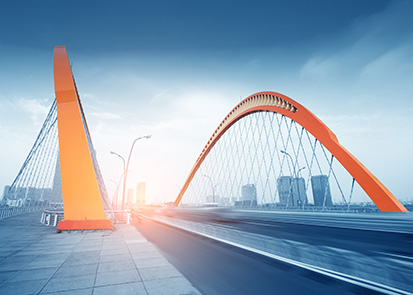 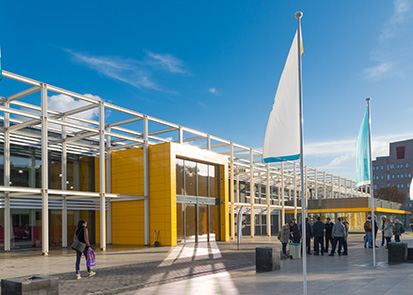 Quel est le point commun
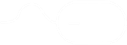 Les familles de métiers
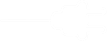 Les métiers
entre ces images ?
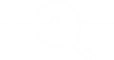 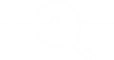 Le poids économique
Les lieux de travail
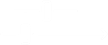 Conclusion
Étude de cas
Étape 1 : présentation de l’événement
Étape 2 : les étapes du projet
Il a été nécessaire d’étudier, concevoir et faire réaliser la totalité ou seulement une partie de ces ouvrages, équipements, systèmes ou produits.
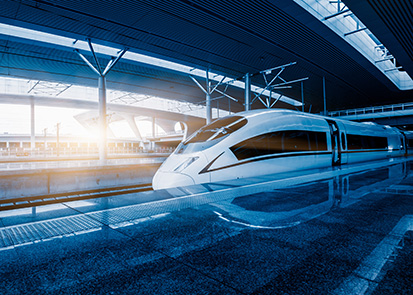 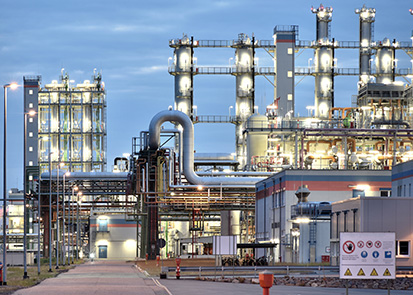 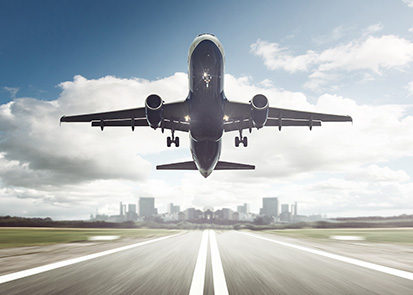 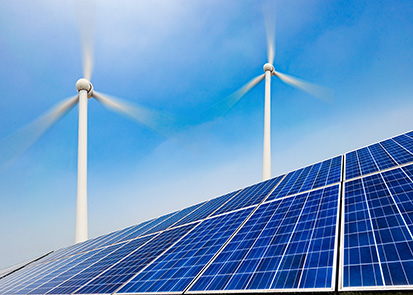 Étape 3 : les métiers du projet
Étape 4 : résolution de problèmes
Conclusion
C’est précisément le rôle de l’ingénierie.
Les lieux et modalités 
de formation
Les profils recrutés
Les formations
L’apprentissage
Pour aller plus loin
Ressources
[Speaker Notes: Définition de l’Ingénierie et la différence entre un technicien / un ingénieur]
Des postes dans tous les secteurs d’activité. Quelque exemples ...
Aéronautique 
et espace
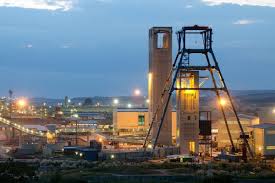 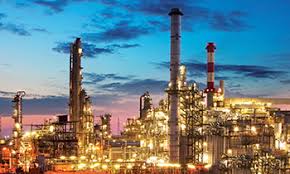 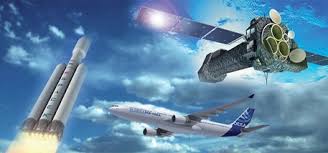 Chimie
Mines et 
pétrole
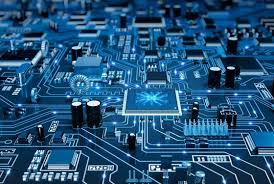 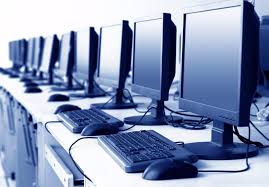 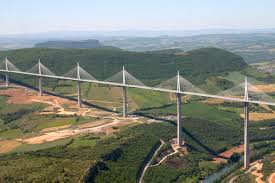 Informatique
Electronique
Travaux publics
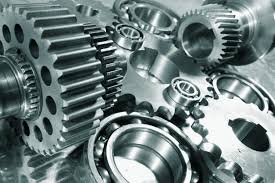 Mécanique
Transport
Electricité
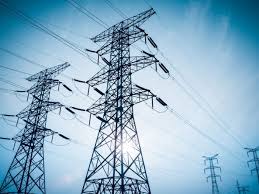 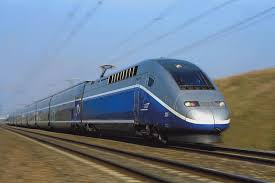 Chimie
Espace
[Speaker Notes: De façon générale l'ingénieur est une personne qui participe au progrès. C'est à lui (ou elle) qu'on fait appel lorsqu'il s'agit de résoudre des problèmes d'ordre technologique mais aussi d'innover, de préparer le monde de demain. Pour cela l'ingénieur invente, améliore, conseille, fait fonctionner, conçoit, fabrique et dirige des projets entouré le plus souvent de son équipe.
Tous les secteurs d'activités sont concernés par le développement, la modernisation, donc les ingénieurs exercent dans tous les domaines :]
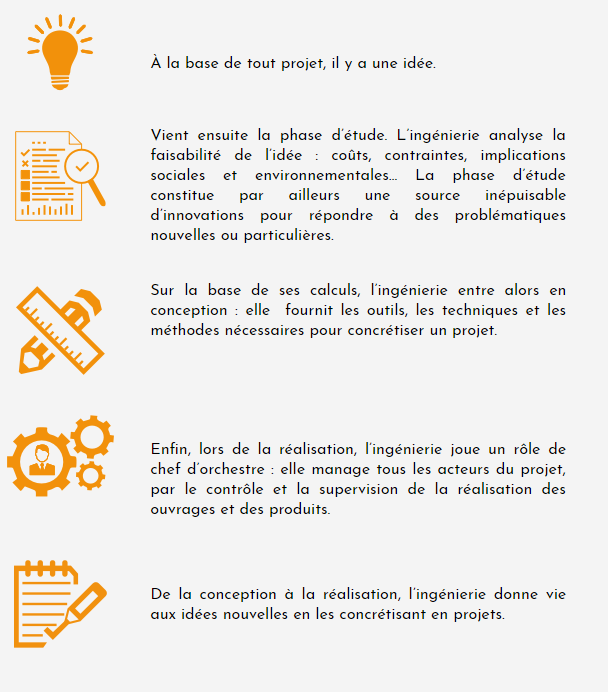 [Speaker Notes: Exemple de l’avion – exemple d’un téléphone : que faut-il pour faire le téléphone ? Organigramme d’entreprise 
Slide :Conception/production/qualité / Retd/ vente/ service transverse.]
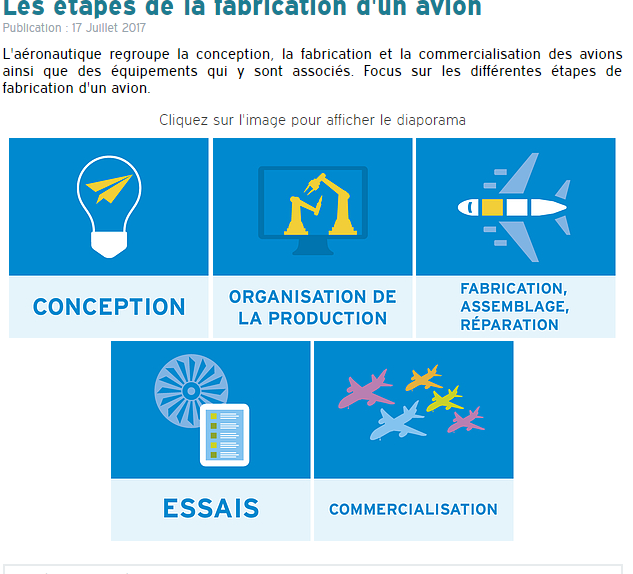 A chacun son profil: goûts, aspirations, capacités
Fabriquer, assembler
Créer, concevoir, dessiner
Manager
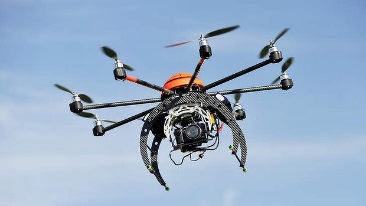 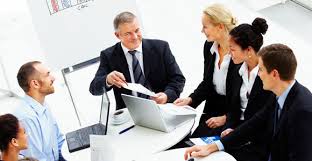 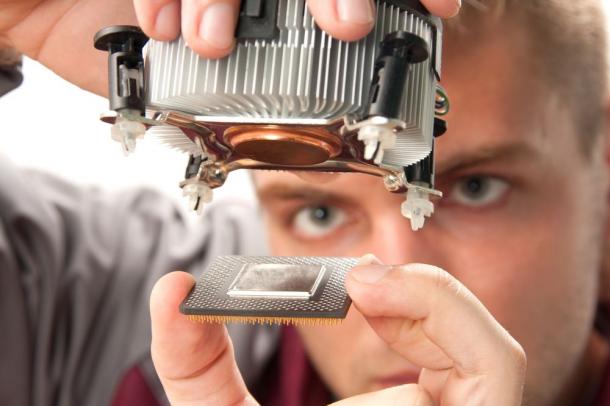 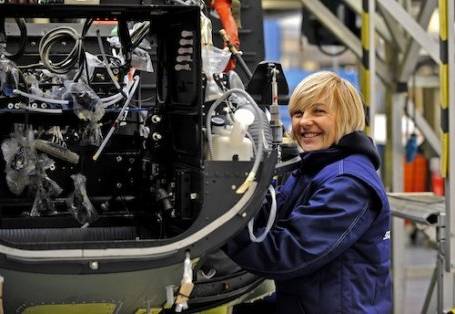 Dév. De nouveaux produits
Piloter, surveiller
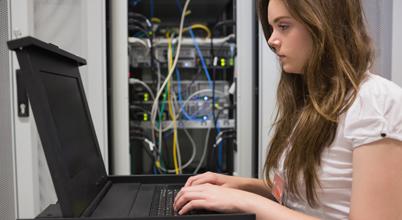 Prévenir, dépanner
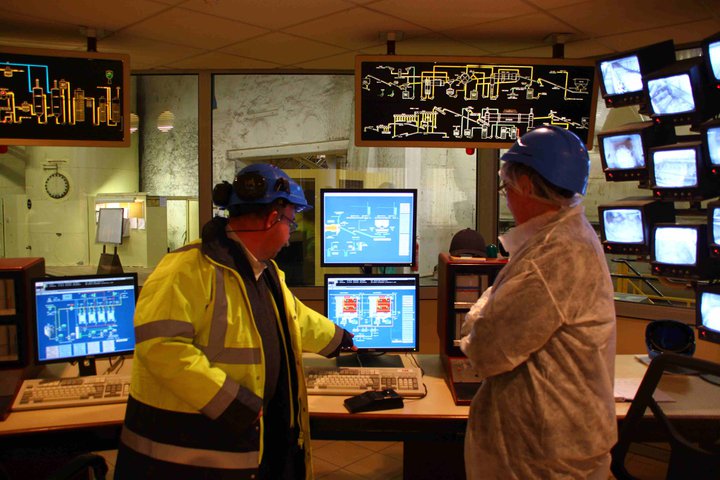 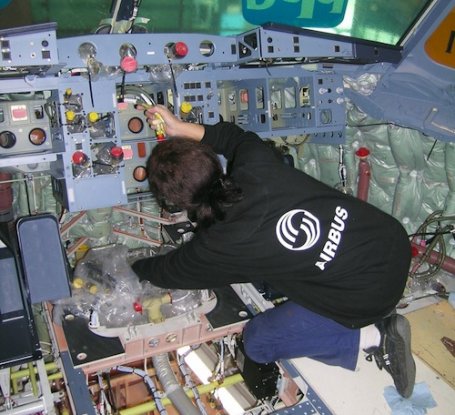 Production
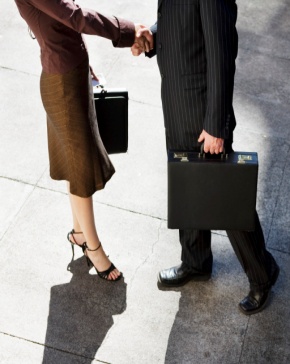 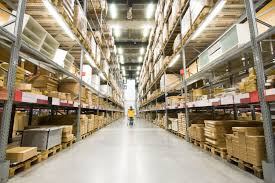 Conseiller, commercialiser
Les formations
MENU
Introduction
Classe prépa
Licence / Licence professionnelle
BAC +3
École / master
BAC +5
DUT / BTS
BAC +2
Les secteurs 
et leurs activités
Les familles de métiers
Les métiers
Le poids économique
Les lieux de travail
Conclusion
Écoles d’ingénieurs
Écoles de commerce
Autres écoles BAC +5
Masters recherche (BAC +5)
Masters professionnels (BAC +5)
Doctorats (BAC +8)
Écoles d’ingénieurs, d’informatique 
Écoles de commerce
Écoles spécialisées
Masters universitaires
Licences
Licences professionnelles
Écoles
Étude de cas
Étape 1 : présentation de l’événement
Étape 2 : les étapes du projet
Étape 3 : les métiers du projet
Étape 4 : résolution de problèmes
Conclusion
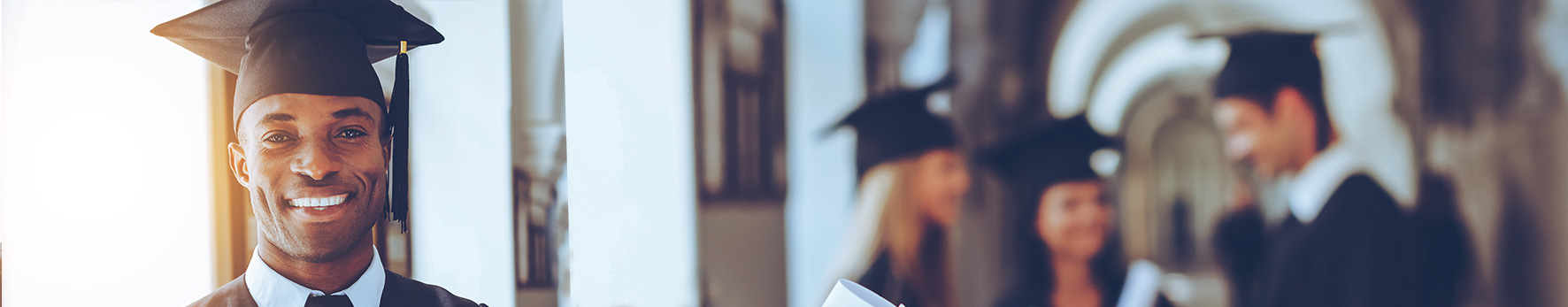 Les lieux et modalités 
de formation
Les profils recrutés
Les formations
L’apprentissage
Pour aller plus loin
Ressources
Les formations
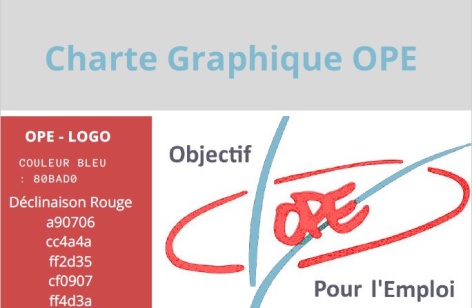 5
En école
MASTER
2 ans 
Possibilité d’accès après L3 ou M1
A l’université
4
Concours
En 5 ans
Dossier + entretien ou concours
3
Licence initiale
Licence pro
Dossier + entretien
A l’université
A l’université ou en lycée
En 3 ans
2
Licence 2
BTS ou DUT    
2 ans
1
Licence 1
année
Sélection sur dossier ou/et épreuve
Sur inscription
Sélection sur dossier
Bac général ou Bac Technologique
Bac Pro / CAP
Troisièmes général ou professionnel
L’apprentissage
MENU
Introduction
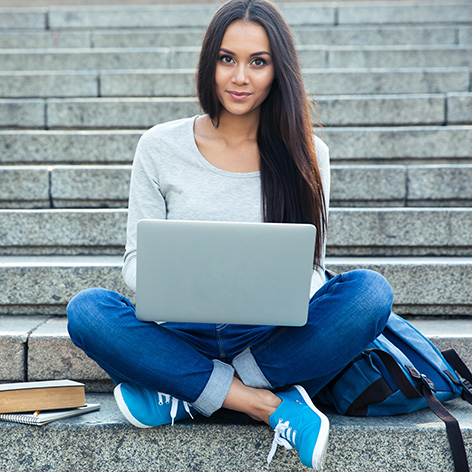 Les secteurs 
et leurs activités
Pour les jeunes de 16 à 25 ans
Permet d’obtenir un diplôme ou un titre à finalité professionnelle
Rythme général : 2 semaines en entreprise et 1 semaine à l’école
400 heures de formation annuelle
Rémunération et prise en charge des frais de scolarité
Les familles de métiers
Les métiers
Le poids économique
Les lieux de travail
Conclusion
Étude de cas
Étape 1 : présentation de l’événement
Étape 2 : les étapes du projet
Étape 3 : les métiers du projet
Étape 4 : résolution de problèmes
Conclusion
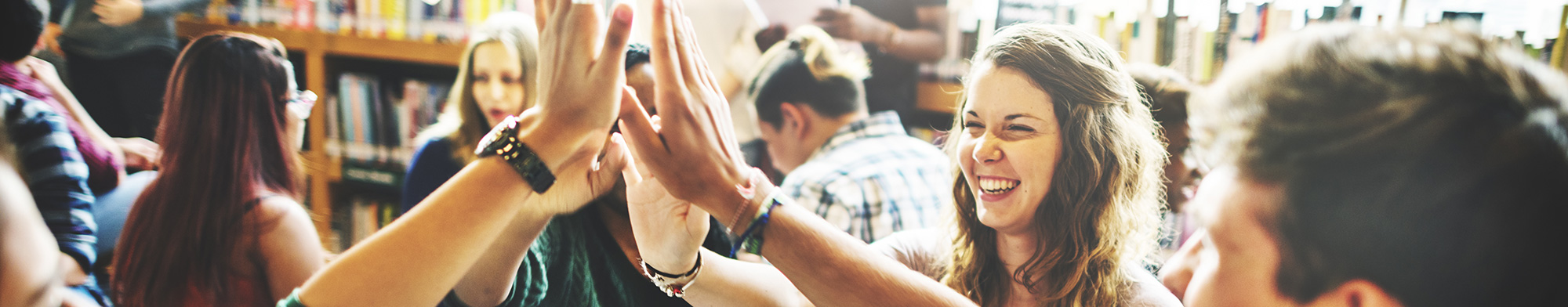 Les lieux et modalités 
de formation
Les profils recrutés
Les formations
L’apprentissage
Pour aller plus loin
Ressources
Témoignage des étudiants
           NUMÉRIQUE | INGÉNIERIE | ÉTUDES & CONSEIL |
                              ÉVÉNEMENT | TRANSVERSE
Conclusion
MENU
Introduction
Les secteurs 
et leurs activités
Plus de 170 métiers qui se conjuguent au féminin et au masculin 
Dans tous les secteurs de la vie économique
Des métiers innovants 
Des métiers créateurs de valeur et d’emplois 
Qui peuvent s’exercer dans tous types de structure
De nombreuses passerelles entre les métiers
Des secteurs largement ouverts aux jeunes
Les familles de métiers
Les métiers
Le poids économique
Les lieux de travail
Conclusion
Étude de cas
Étape 1 : présentation de l’événement
Étape 2 : les étapes du projet
Étape 3 : les métiers du projet
Étape 4 : résolution de problèmes
Conclusion
Les lieux et modalités 
de formation
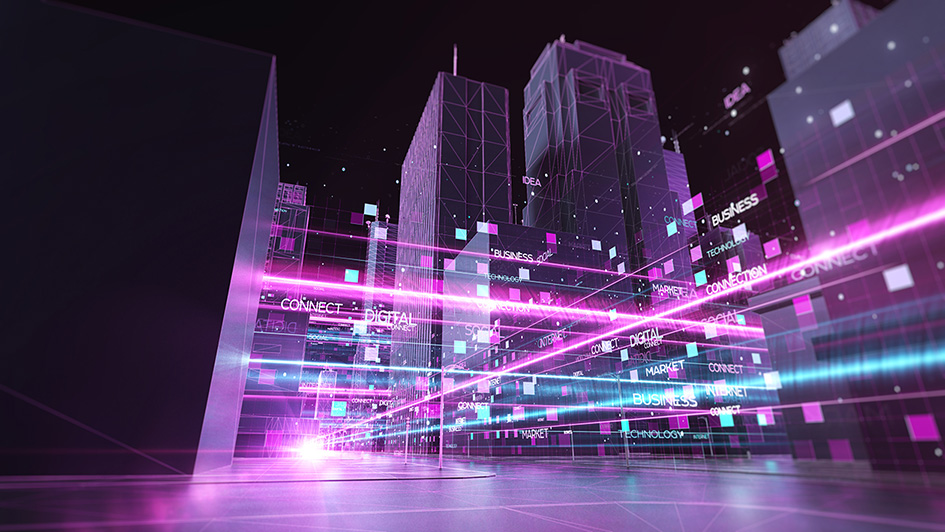 Les profils recrutés
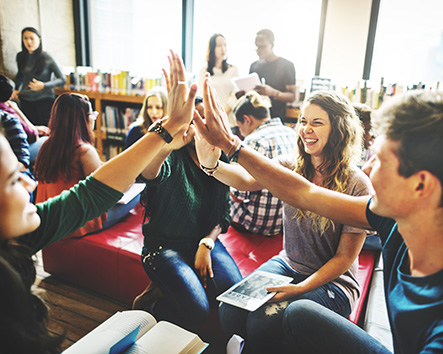 Les formations
L’apprentissage
Pour aller plus loin
Ressources
Pour aller plus loin
MENU
Introduction
Les secteurs 
et leurs activités
www.referentiels-metiers.opiiec.fr
www.fafiec.fr
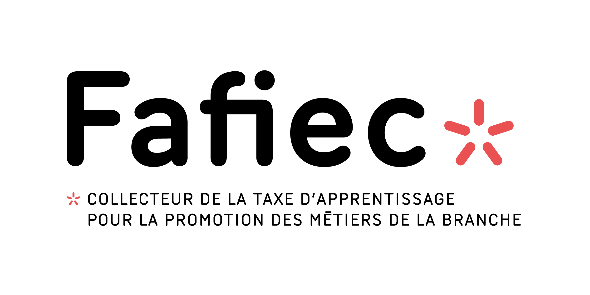 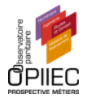 www.concepteursdavenirs.fr
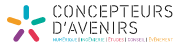 Les familles de métiers
Les métiers
Le poids économique
Les lieux de travail
Conclusion
Étude de cas
Étape 1 : présentation de l’événement
Étape 2 : les étapes du projet
Étape 3 : les métiers du projet
Étape 4 : résolution de problèmes
Conclusion
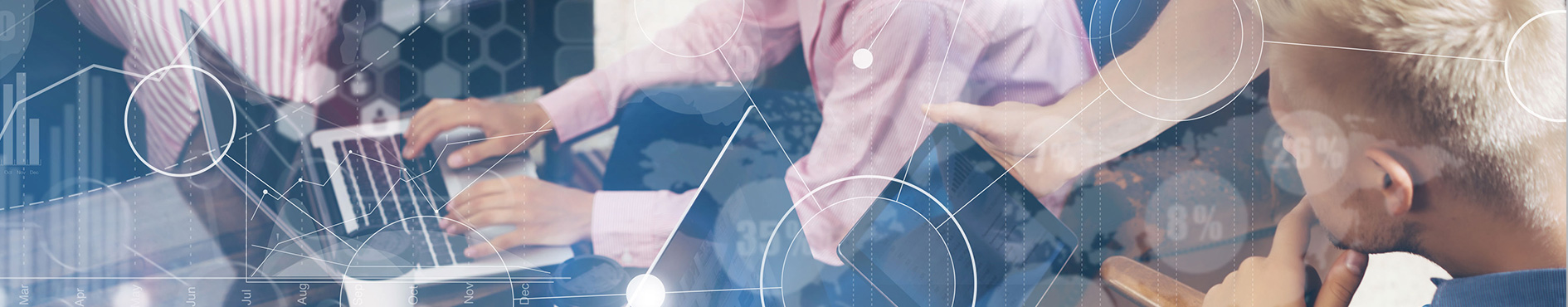 Les lieux et modalités 
de formation
Les profils recrutés
Les formations
L’apprentissage
Pour aller plus loin
Ressources
[Speaker Notes: Enlever les autres ressources]
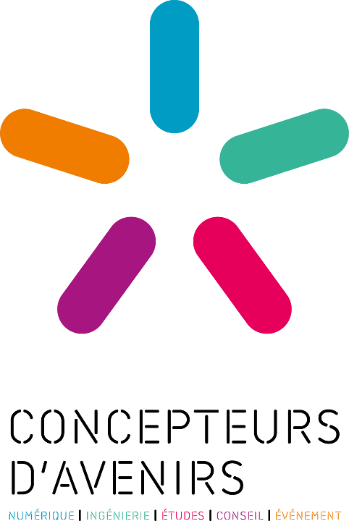 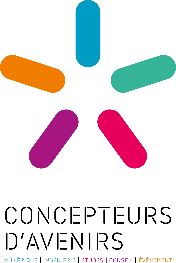 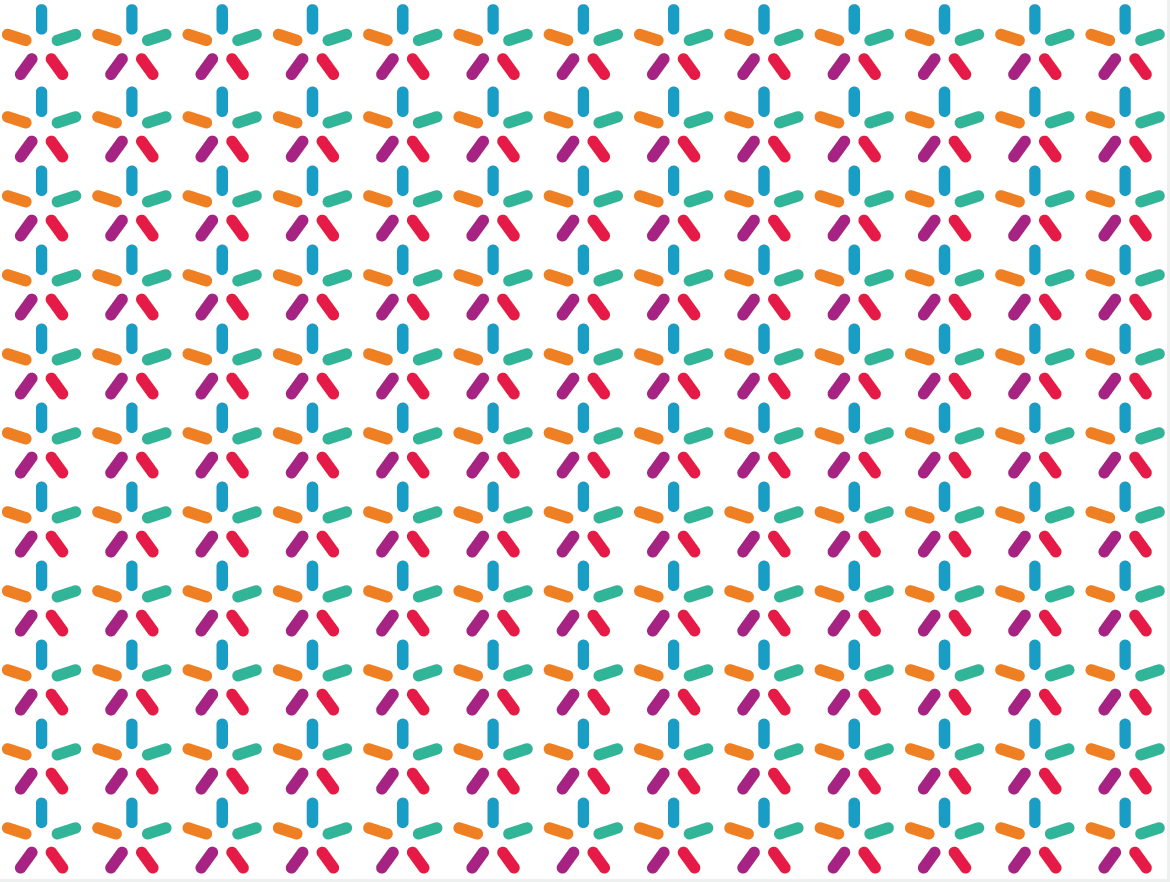 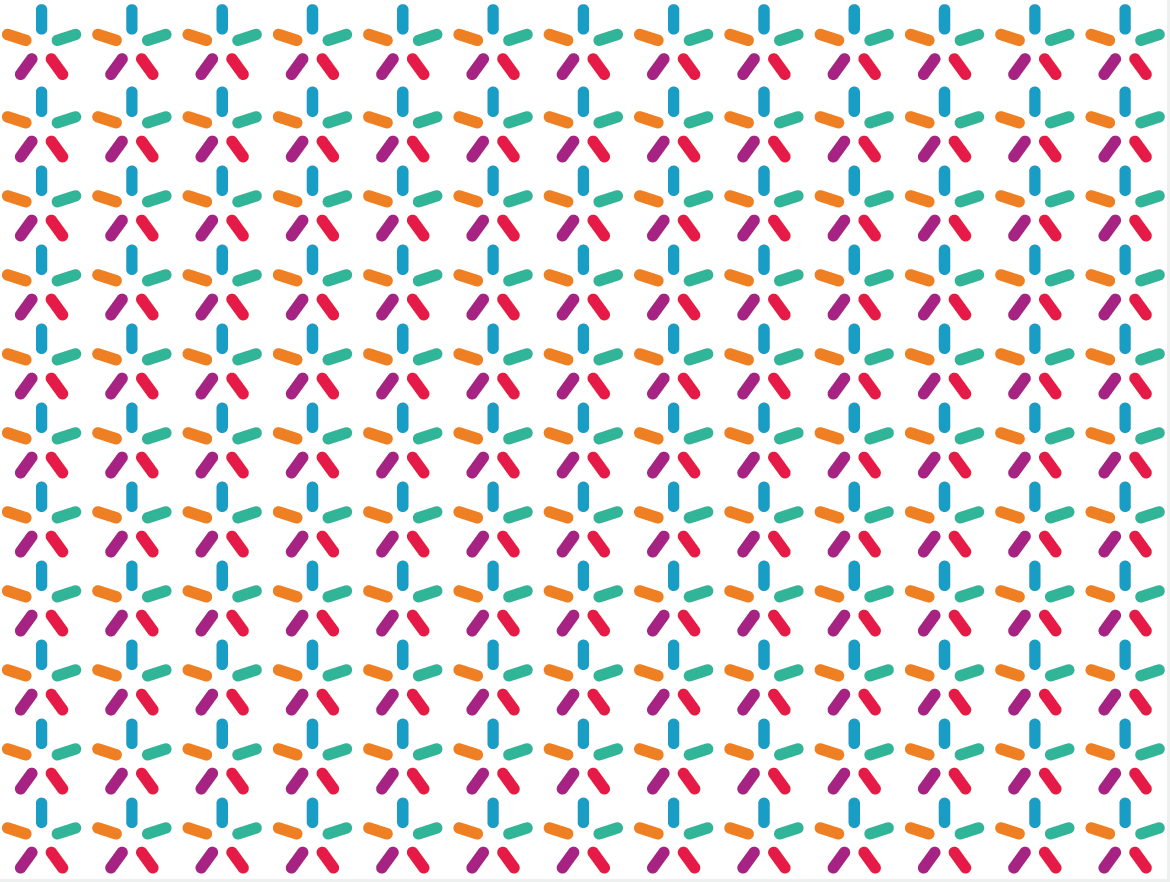 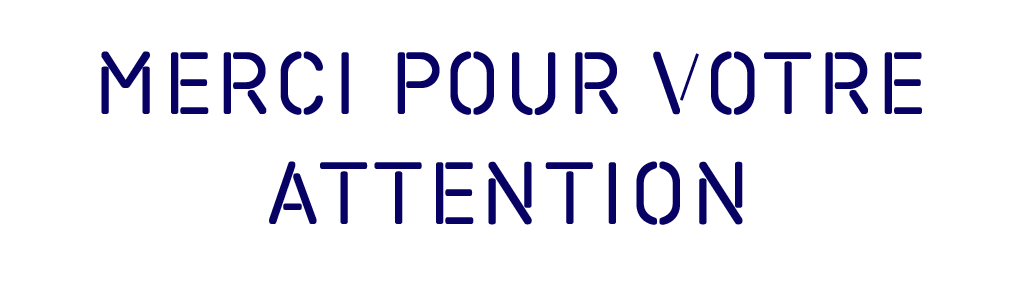 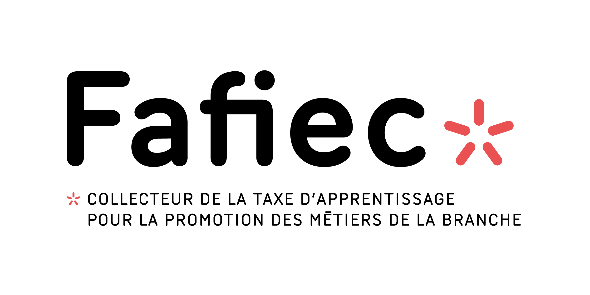 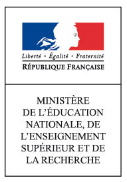 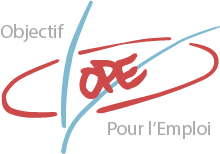 Création www.la-manane.com 2017